CS 46B: Introduction to Data StructuresJuly 23 Class Meeting
Department of Computer ScienceSan Jose State UniversitySummer 2015Instructor: Ron Mak
www.cs.sjsu.edu/~mak
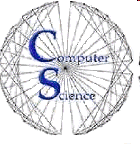 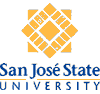 Quizzes for July 23
Quiz 20 July 28 16.4
2
Homework #9
Reverse the elements of a singly-linked list using an iterative method and a recursive method.

Example
Original list: [A B C D]
Reversed list: [D C B A]

You must reverse the linked list in place.
You may not copy the elements to an array or an array list.
3
Homework #9, cont’d
You are given a linked list class AbbreviatedLinkedList that has a private inner Node class, a private field first, and a public method addFirst().

You will add the iterative reverse() method:

You will add the recursive reverse() method:

Parameter p refers to the starting node of the list where reversal is to begin.
public void reverse()
private Node reverse(Node p)
4
Homework #9, cont’d
There is a public driver method for the recursive reverse() method:



There is no iterator class.

Sample output:
public void reverseRecursive()
{
    first = reverse(first);
}
Original list: [A B C D]
Iteratively reversed: [D C B A]
Original list: [A B C D]
Recursively reversed: [D C B A]
5
Homework #9, cont’d
Draft: Iterative version only.
Codecheck: http://codecheck.it/codecheck/files/15072108363747y0fo08ar6knsd11a5wjak 
Canvas: Homework 9 Draft
Due: Friday, July 24 at 11:59 PM

Final: Replace your iterative method with your recursive method.
Codecheck: http://codecheck.it/codecheck/files/1507210846ccvdhl3kluu0qfmolsx1y2h1i
Canvas: Homework 9 Final
Due: Monday, July 27 at 11:59 PM
6
Use a Linked List Iterator
Applications that use a linked list must create an iterator for the linked list.

Use the iterator to:

Traverse the elements of the list.
Add and remove elements from the list (except for the first element).
Set an element of the list.
7
Use a Linked List Iterator, cont’d
Advantages

Applications that use the linked list don’t directly manipulate the elements’ next reference.
Hide the list implementation from applications.

Disadvantages

More complex linked list implementation code.
Applications must deal with yet another object.
8
Direct Linked List Manipulation
Don’t use an iterator.
Applications that use the linked list directly manipulates the elements’ next reference.

Advantages
Simpler linked list implementation code.

Disadvantages
Applications are aware of how the linked list is implemented.
Application code is less safe.
9
Direct Linked List Manipulation, cont’d
public class LinkedListNoIterator
{
    public Node first;

    public static class Node
    {
        public Object data;
        public Node next;
    }

    ...
}
10
Direct Linked List Manipulation, cont’d
public static void main(String[] args)
{
    LinkedListNoIterator list = new LinkedListNoIterator();
    add(list, new String[] {"C", "S", "4", "6", "B"});
    
    print(list);
    
    System.out.println("\nRemove B");
    Node prev = getPrevious(list, "B");
    prev.next = prev.next.next;
    print(list);
    
    System.out.println("\nAdd 1");
    prev = getPrevious(list, "4");
    Node one = new Node();
    one.data = "1";
    one.next = prev.next;
    prev.next = one;
    print(list);
}
11
Direct Linked List Manipulation, cont’d
private static void add(LinkedListNoIterator list, Object elmts[])
{
    for (int i = elmts.length-1; i >= 0; i--) list.addFirst(elmts[i]);
}

private static void print(LinkedListNoIterator list)
{
    System.out.print("List: ");
    for (Node p = list.first; p != null; p = p.next) {
        System.out.print(p.data + " ");
    }
    System.out.println();
}

private static Node getPrevious(LinkedListNoIterator list, Object elmt)
{
    for (Node p = list.first; p.next != null; p = p.next) {
        if (elmt.equals(p.next.data)) return p;
    }
    
    return null;
}
12
Recursive Linked List Reversal
What is the base case?

Given a list to reverse:


What is closer to the base case?


If you recursively reverse the shorter list,what should you do with the first element?
A
B
C
D
A
B
C
D
A
B
C
D
13
Arrays
The most basic data structure.

Array of primitives:



Array of objects:



Easy to access an element.
Just use an index!
double values[] = new double[20];
Employee workers[] = new Employee[50];
values[14]  = Math.PI;
workers[42] = new Employee();
14
Disadvantages of Arrays
To allocate an array, you have to know its size in advance.


What happens if you don’t allocate enough elements?
Or you allocated too many elements?

Can you easily insert an element into an array?
Or remove an element?
double values[]    = new double[20];
Employee workers[] = new Employee[50];
15
Array List Implementation
An array list overcomes some of the disadvantages of a plain array.

An array list has a reference to a plain internal array.

It also keeps track of the internal array’s current size.
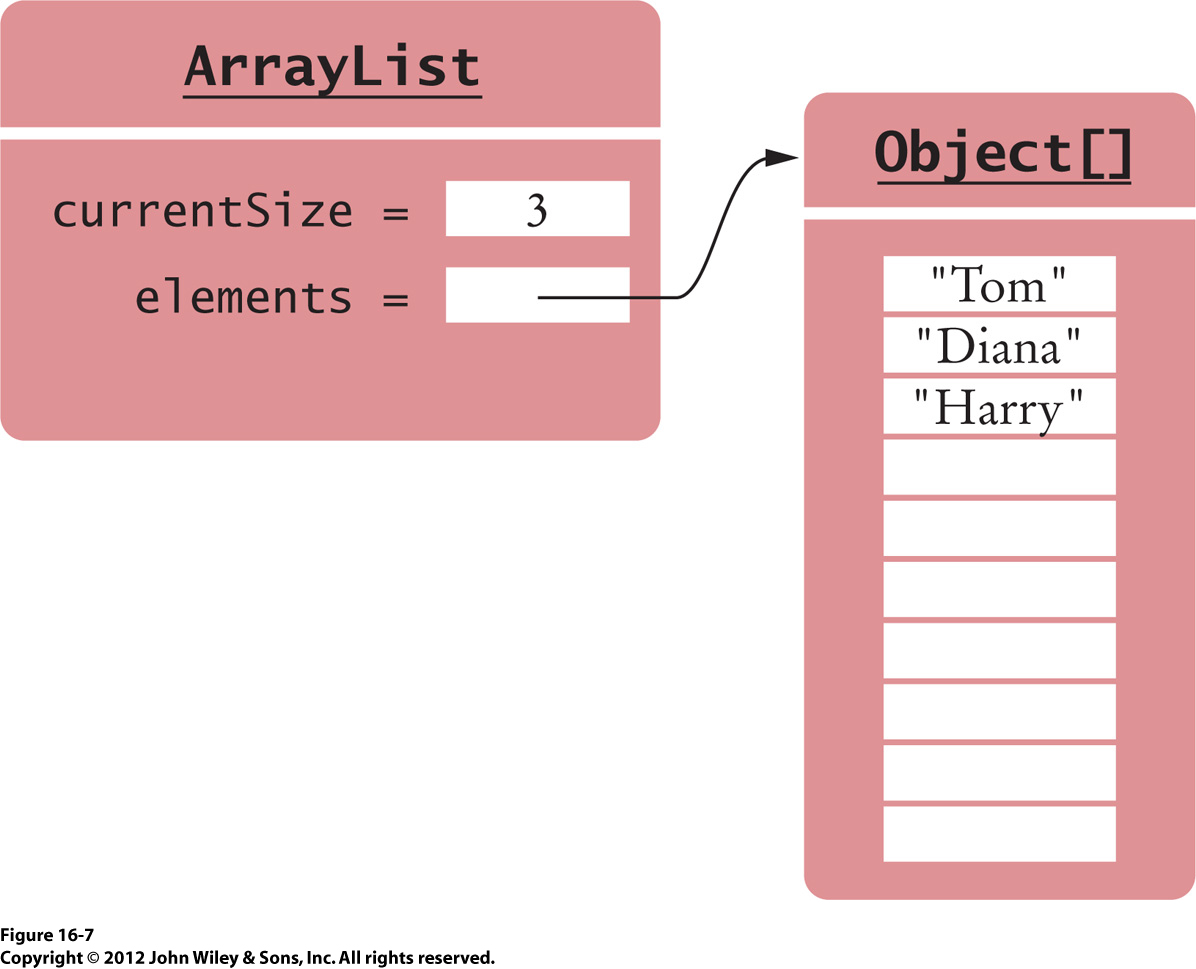 16
Array List Element Remove and Insert
If you remove an element, the array list will move each of the following elements up to fill in the hole.
It copies each element to the previous position.

If you insert (add) an element at a particular position, the array list will move each of the following elements down to make a hole for the new element.
It copies each element to the next position.
17
Array List Element Remove and Insert, cont’d
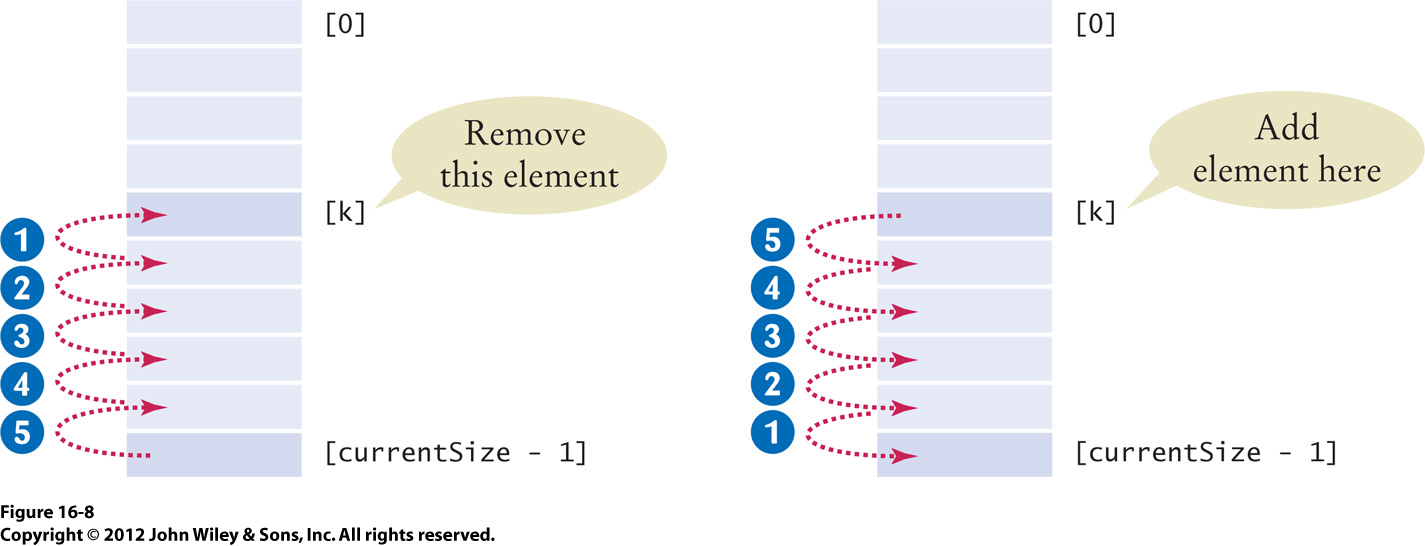 18
Array List Grows the Internal Array
If its internal array is full and you add a new element, the array list will grow the internal array.

Allocate a new internal array that’s twice the size.
Copy all the elements from the old array to the new.
This is an O(n) operation.
19
Array List Grows the Internal Array, cont’d
Since the new internal array is twice the size of the old one, the array list should have to grow the array not very often.

Therefore, adding an element is an O(1)+ operation.

Amortize growing the array over all add operations.
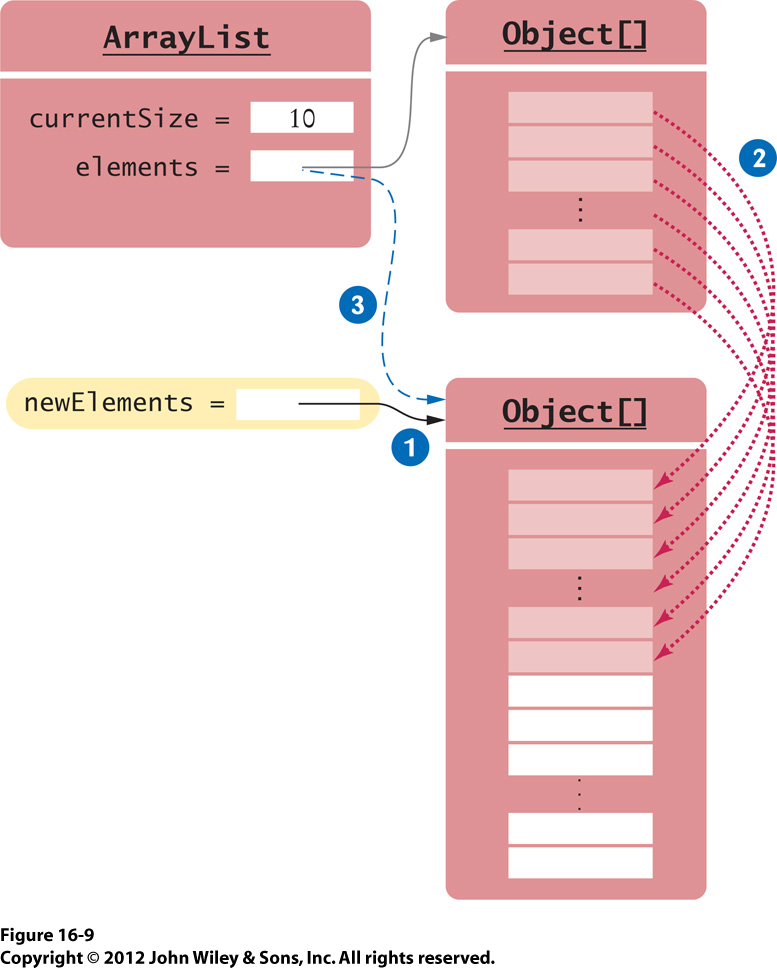 20
Array List vs. Linked List
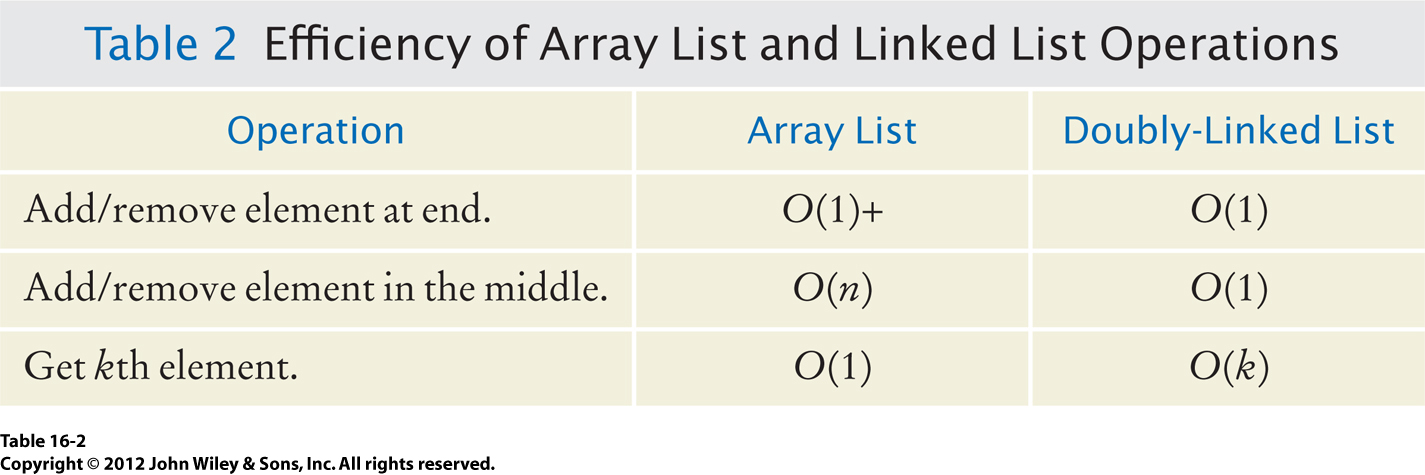 O(1)+ because the time to grow the array is amortized over all add operations.
We can also shrink the array after a remove operation.
21
Break
22
Stack Implementation
We can implement a stack using a linked list or an array list.

Which end of the linked list or array list to use for push and pop operations?
23
Stack as a Linked List
Which end to push and pop?
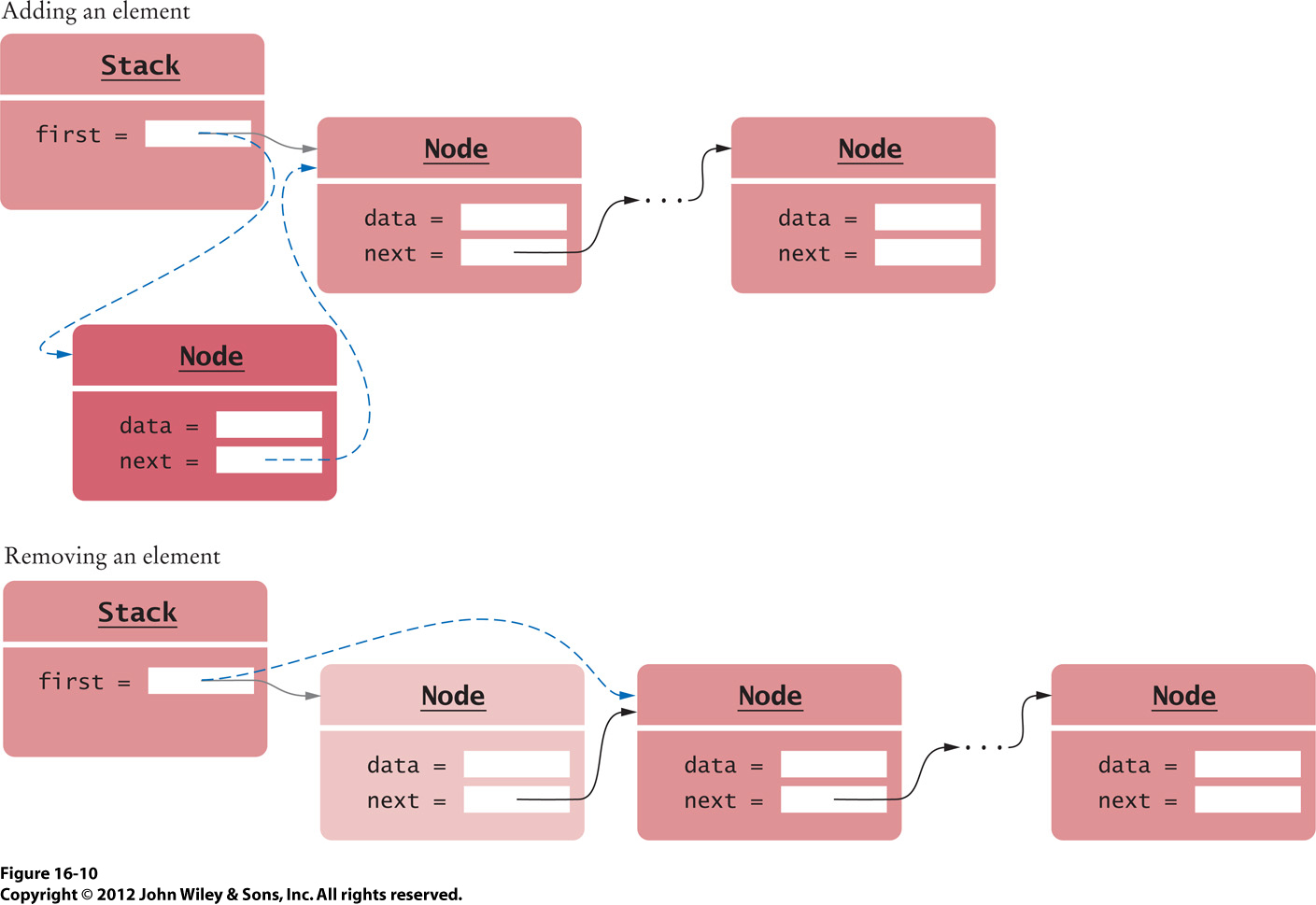 24
Stack as an Array List
Which end to push and pop?
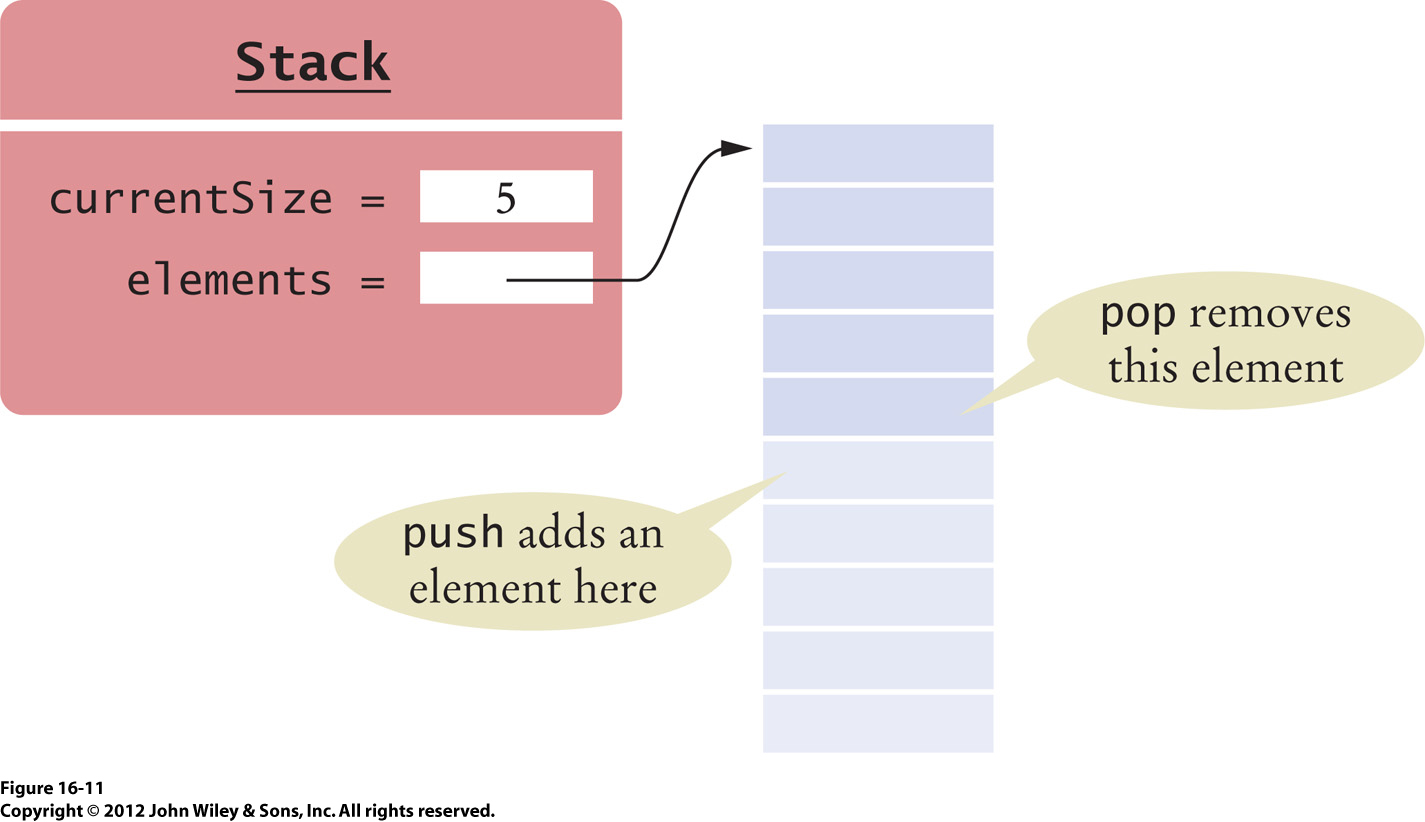 Why this end?
25
Queue Implementation
We can implement a queue using a linked list or an array.

Which end of the linked list or array to use for add and remove operations?
26
Queue as a Linked List
Which end to add an element?
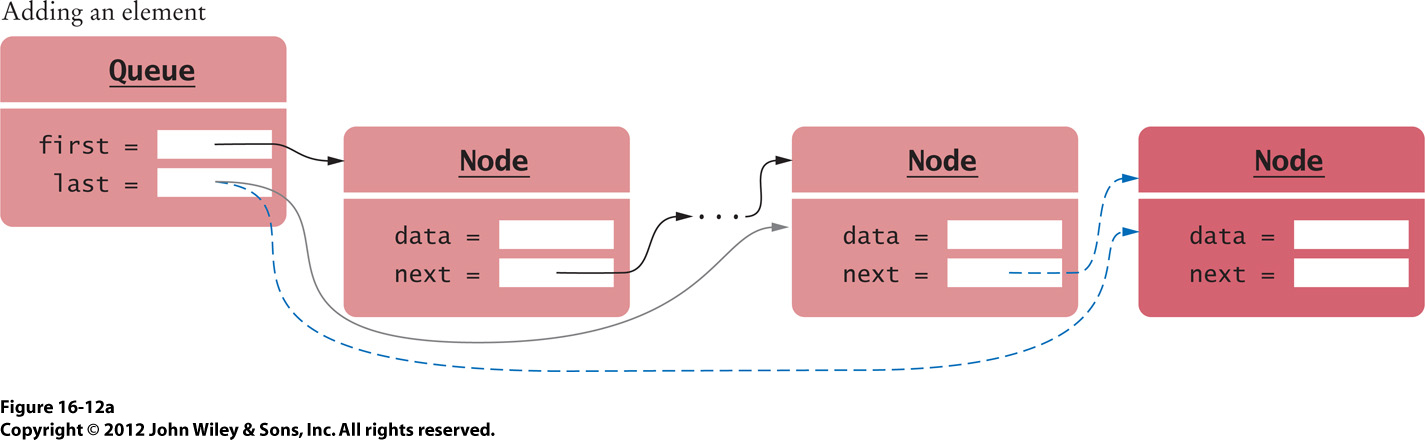 Why this end?
27
Queue as a Linked List, cont’d
Which end to remove an element?
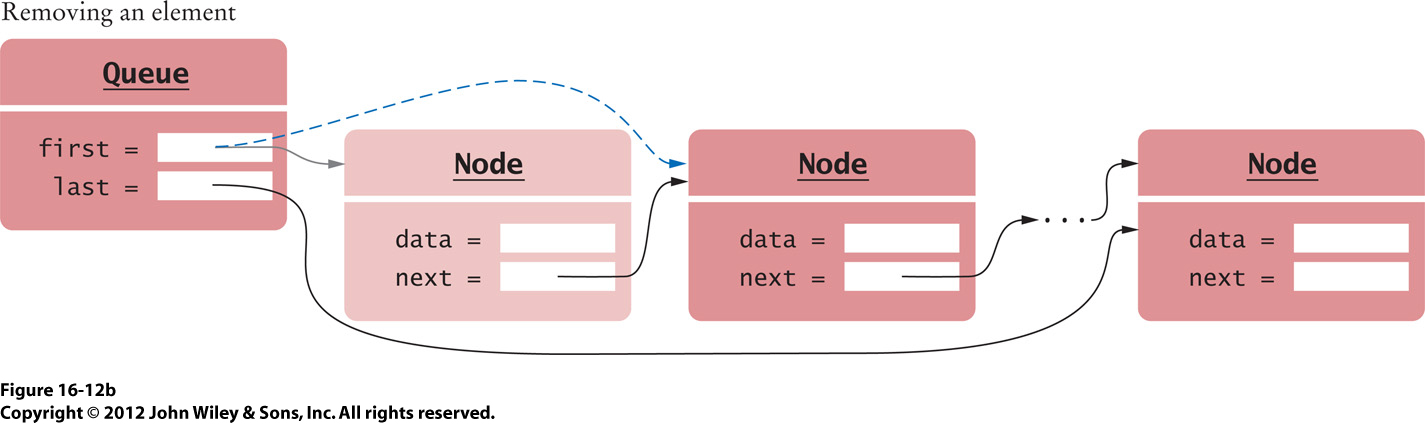 Why this end?
28
Queue as an Array
We can also implement a queue using a plain array.

But then there’s a problem with the remove operation.
Removing an element from the middle of an array is an O(n) operation.

We can overcome this problem by using a circular array.
AKA circular buffer
29
Queue as a Circular Array
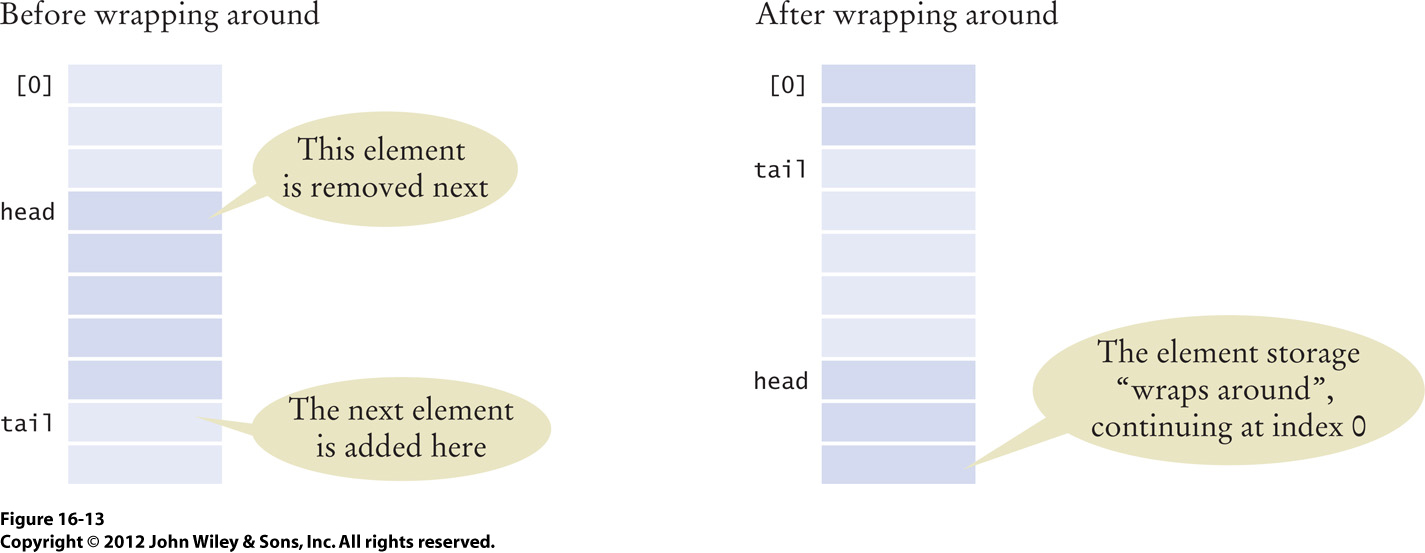 Index variables head and tail chase each other around the array.
30
Queue as a Circular Array, cont’d
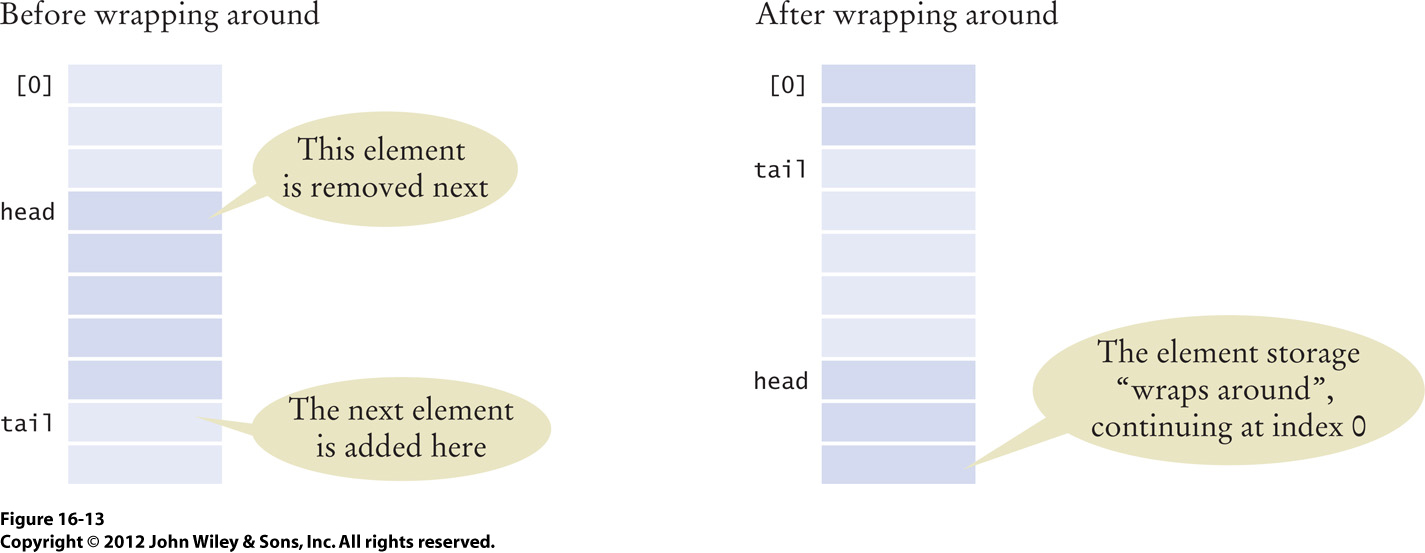 What does it mean when the tail catches up with the head, i.e., head == tail?
31
Queue as a Circular Array, cont’d
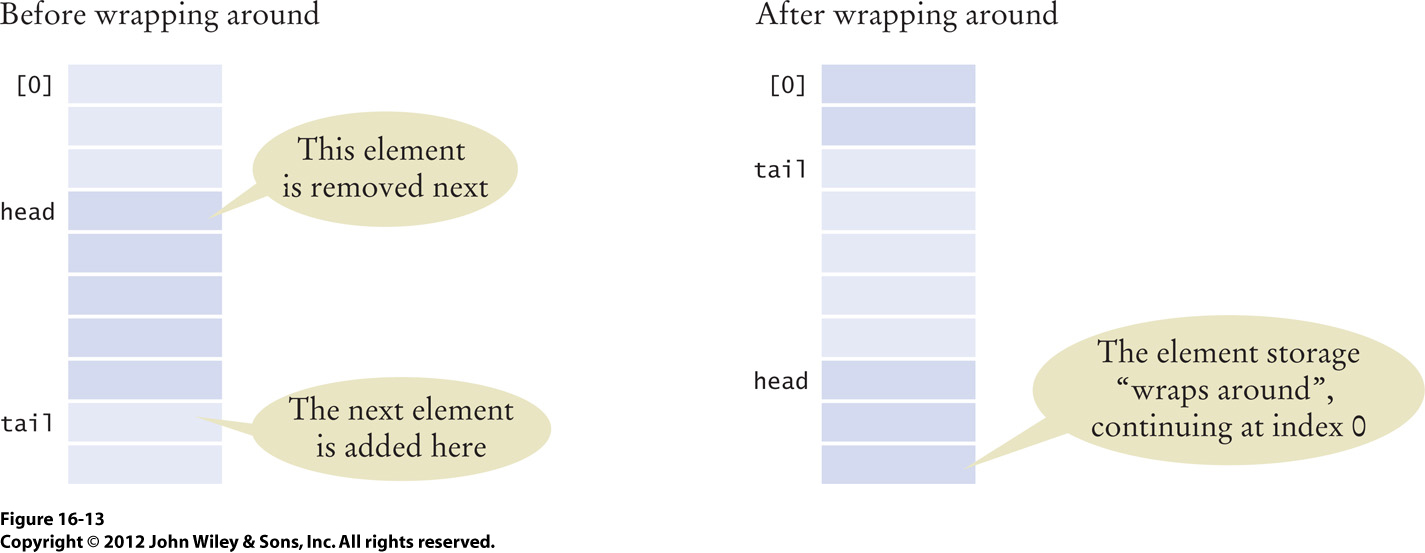 When head == tail, the queue is empty.
Or the queue is full.
32
Queue as a Circular Array, cont’d
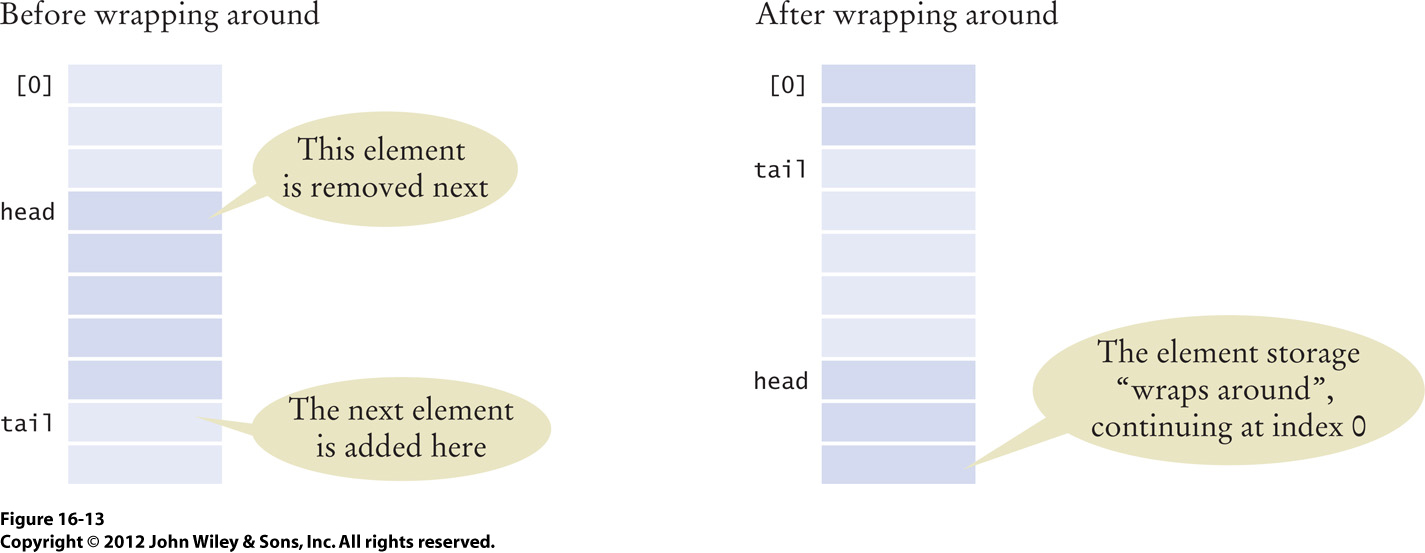 Therefore, we also need to keep track of the count of elements in the queue.
If full, we can grow the array.
33
Stack and Queue Efficiency
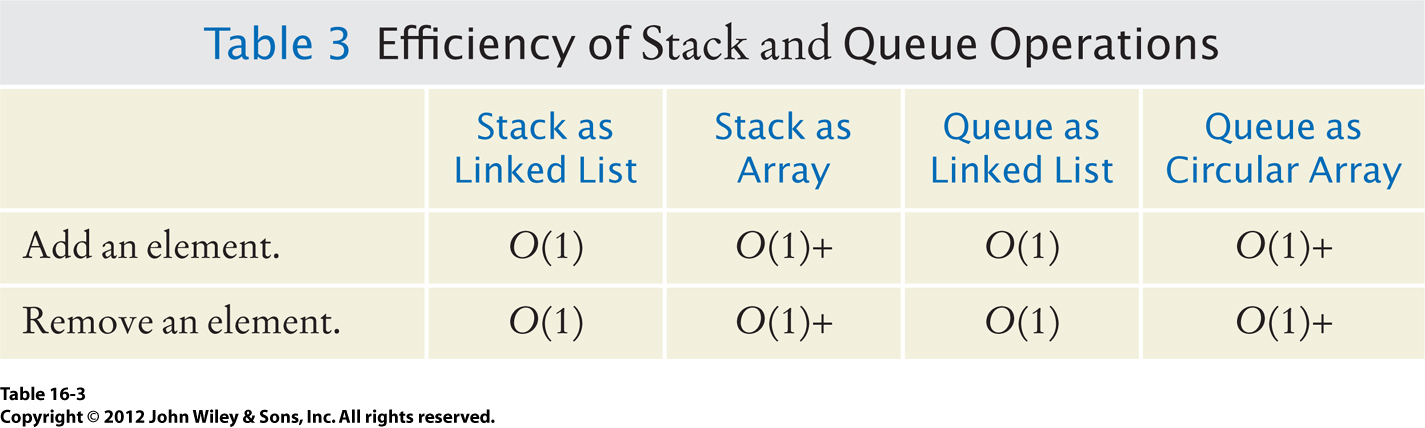 34